Slide Sources: CLRS “Intro. To Algorithms” book website
(copyright McGraw Hill)
adapted and supplemented 


Ch. 25: All Pairs Shortest Paths
Floyd-Warshall Algorithm
Iteration k
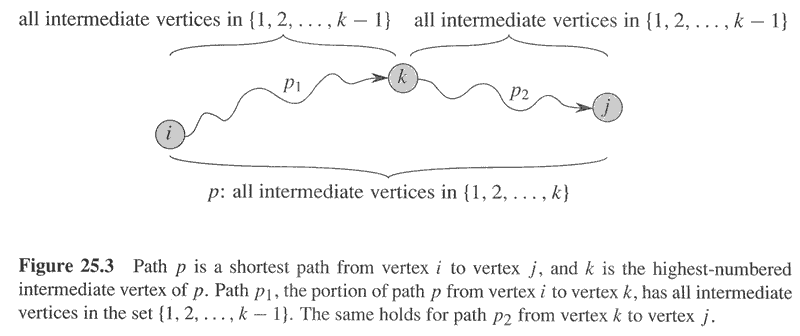 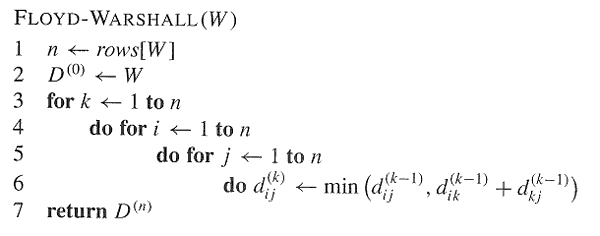 Note input graph. Ignore everything else.
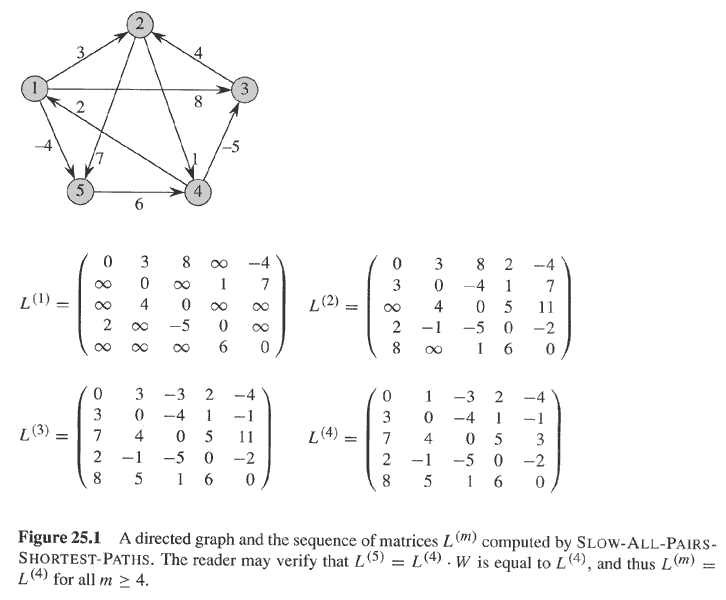 Applying Floyd-Warshall to graph of Fig 25.1. On the right the ‘predecessor matrix’.
Correctness
Assume that graph G does not have any negative cycles.
Following iteration k, di,j (k) is the shortest distance of any path from i to j that goes through vertices 1,2,.., k
Complexity
O(n^3) time.

Another algorithm in text for sparse graphs